Fig. 4 Graphs of total neuronal number in the limbic (A and B) and caudal intralaminar (C and D) thalamic nuclei in ...
Brain, Volume 123, Issue 7, July 2000, Pages 1410–1421, https://doi.org/10.1093/brain/123.7.1410
The content of this slide may be subject to copyright: please see the slide notes for details.
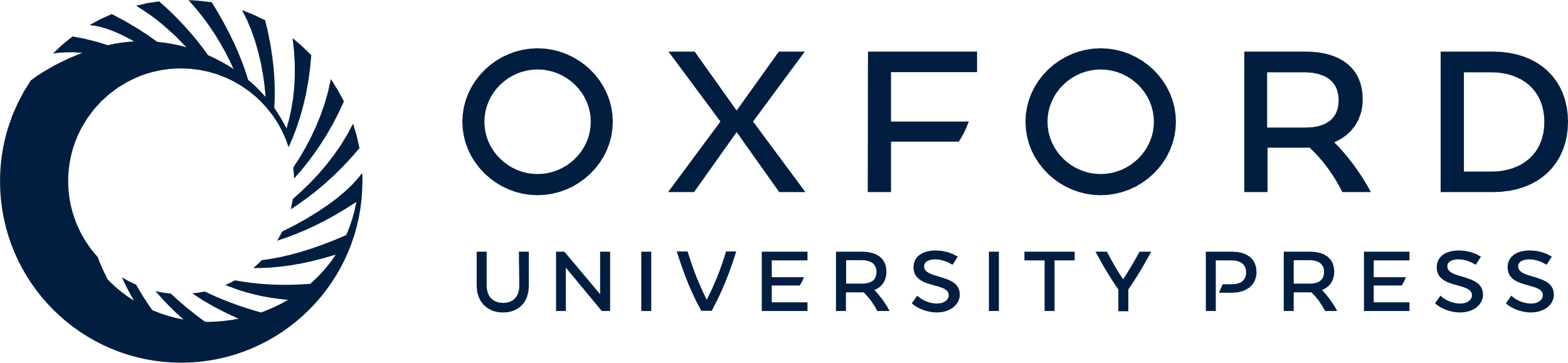 [Speaker Notes: Fig. 4 Graphs of total neuronal number in the limbic (A and B) and caudal intralaminar (C and D) thalamic nuclei in the control subjects, Parkinson's disease patients and PSP patients. (A and B) Total neuronal number in the limbic thalamus in the three groups. There was no difference in total neuronal number in either the AP (A) or the MD (B) nuclei in the three groups of patients. (C and D) Total neuronal number in the caudal intralaminar thalamus. There was a significant reduction in total neuronal number in both the Pf (C) and the CM (D) nuclei in the Parkinson's disease and PSP groups relative to controls.


Unless provided in the caption above, the following copyright applies to the content of this slide: © Oxford University Press 2000]